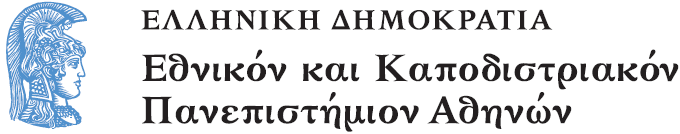 Το Εικονογραφημένο Βιβλίο στην Προσχολική Εκπαίδευση
Ενότητα 4.9: Τέχνη του Δρόμου - Γκράφιτι και Εικονογραφημένο Βιβλίο

Αγγελική Γιαννικοπούλου
Τμήμα Εκπαίδευσης και Αγωγής στην Προσχολική Ηλικία (ΤΕΑΠΗ)
Διδακτική Πρακτική
Διδακτική πρακτική: 
Μαριάννα-Σοφία Ματζίρη,
Ελένη Τσενεκίδη.
Βιβλίο: Είμαι ένας καλλιτέχνης / εικονογράφηση Μάρτα Άλτες. - Αθήνα : Key Books, 2014.
[1]
Ανάγνωση του βιβλίου
Διαβάσαμε το βιβλίο «Είμαι ένας καλλιτέχνης» και με αφορμή το τελευταίο έργο του μικρού καλλιτέχνη συζητήσαμε για την τέχνη του δρόμου, όπου ως καμβάς χρησιμεύει ο τοίχος.
[2]
Προβολή δειγμάτων τέχνης του δρόμου
Είδαμε δείγματα τέχνης του δρόμου που εντυπωσίασαν τα παιδιά.
[3]
Δείγματα τέχνης του δρόμου σε σχολεία της Αθήνας (1/2)
20ο Δημοτικό Αγίου Παντελεήμονα
35ο Δημοτικό Αθηνών, περιοχή Εξαρχείων
[4]
[5]
Δείγματα τέχνης του δρόμου σε σχολεία της Αθήνας (2/2)
[6]
1ο Δημοτικό Παγκρατίου
Δραστηριότητα
Αποφασίσαμε να εξωραΐσουμε τους εξωτερικούς χώρους του νηπιαγωγείου μας χρησιμοποιώντας χρωματιστές κιμωλίες.
Τελικό αποτέλεσμα
Το αποτέλεσμα, αν και όχι μόνιμο, μας ικανοποίησε.
Χρηματοδότηση
Το παρόν εκπαιδευτικό υλικό έχει αναπτυχθεί στο πλαίσιο του εκπαιδευτικού έργου του διδάσκοντα.
Το έργο «Ανοικτά Ακαδημαϊκά Μαθήματα στο Πανεπιστήμιο Αθηνών» έχει χρηματοδοτήσει μόνο την αναδιαμόρφωση του εκπαιδευτικού υλικού. 
Το έργο υλοποιείται στο πλαίσιο του Επιχειρησιακού Προγράμματος «Εκπαίδευση και Δια Βίου Μάθηση» και συγχρηματοδοτείται από την Ευρωπαϊκή Ένωση (Ευρωπαϊκό Κοινωνικό Ταμείο) και από εθνικούς πόρους.
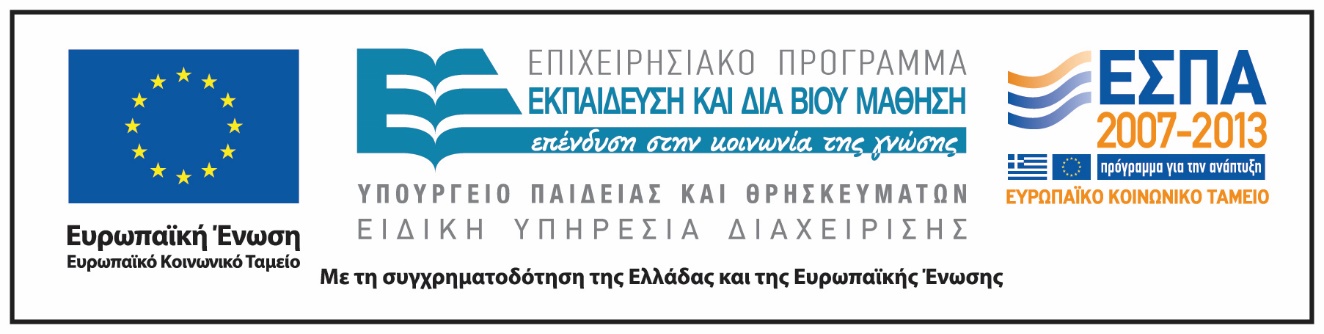 Σημειώματα
Σημείωμα Ιστορικού Εκδόσεων Έργου
Το παρόν έργο αποτελεί την έκδοση 1.0.
Σημείωμα Αναφοράς
Copyright Εθνικόν και Καποδιστριακόν Πανεπιστήμιον Αθηνών, Αγγελική Γιαννικοπούλου 2015. Μαριάννα-Σοφία Ματζίρη, Ελένη Τσενεκίδη, Αγγελική Γιαννικοπούλου. «Το Εικονογραφημένο Βιβλίο στην Προσχολική Εκπαίδευση. Τέχνη του Δρόμου - Γκράφιτι και Εικονογραφημένο Βιβλίο. Είμαι ένας καλλιτέχνης». Έκδοση: 1.0. Αθήνα 2015. Διαθέσιμο από τη δικτυακή διεύθυνση: http://opencourses.uoa.gr/courses/ECD5/.
Σημείωμα Αδειοδότησης
Το παρόν υλικό διατίθεται με τους όρους της άδειας χρήσης Creative Commons Αναφορά, Μη Εμπορική Χρήση Παρόμοια Διανομή 4.0 [1] ή μεταγενέστερη, Διεθνής Έκδοση. Εξαιρούνται τα αυτοτελή έργα τρίτων π.χ. φωτογραφίες, διαγράμματα κ.λπ.,  τα οποία εμπεριέχονται σε αυτό και τα οποία αναφέρονται μαζί με τους όρους χρήσης τους στο «Σημείωμα Χρήσης Έργων Τρίτων».
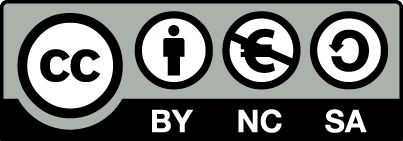 [1] http://creativecommons.org/licenses/by-nc-sa/4.0/ 

Ως Μη Εμπορική ορίζεται η χρήση:
που δεν περιλαμβάνει άμεσο ή έμμεσο οικονομικό όφελος από τη χρήση του έργου, για τον διανομέα του έργου και αδειοδόχο.
που δεν περιλαμβάνει οικονομική συναλλαγή ως προϋπόθεση για τη χρήση ή πρόσβαση στο έργο.
που δεν προσπορίζει στον διανομέα του έργου και αδειοδόχο έμμεσο οικονομικό όφελος (π.χ. διαφημίσεις) από την προβολή του έργου σε διαδικτυακό τόπο.

Ο δικαιούχος μπορεί να παρέχει στον αδειοδόχο ξεχωριστή άδεια να χρησιμοποιεί το έργο για εμπορική χρήση, εφόσον αυτό του ζητηθεί.
Διατήρηση Σημειωμάτων
Οποιαδήποτε αναπαραγωγή ή διασκευή του υλικού θα πρέπει να συμπεριλαμβάνει:
το Σημείωμα Αναφοράς,
το Σημείωμα Αδειοδότησης,
τη δήλωση Διατήρησης Σημειωμάτων,
το Σημείωμα Χρήσης Έργων Τρίτων (εφόσον υπάρχει),
μαζί με τους συνοδευτικούς υπερσυνδέσμους.
Σημείωμα Χρήσης Έργων Τρίτων
Το Έργο αυτό κάνει χρήση των ακόλουθων έργων:
Εικόνα 1, 2: Εξώφυλλο και ενδεικτικές σελίδες του βιβλίου «Είμαι ένας καλλιτέχνης» / εικονογράφηση Μάρτα Άλτες. - Αθήνα : Key Books, 2014.Biblionet.
Εικόνα 3: Graf Writer in a Mural, Copyright Amusafija,  Creative Commons Attribution-Share Alike 3.0 Unported, Wikimedia Commons.
Εικόνα 4: Γκράφιτι στο 20ο Δημοτικό Αγίου Παντελεήμονα, Copyright Carpe Diem, All rights reserved. MyChroma.
Εικόνα 5: Γκράφιτι στο 35ο Δημοτικό Αθηνών, περιοχή Εξαρχείων, Copyright Carpe Diem, All rights reserved. MyChroma.
Εικόνα 6: Γκράφιτι στο 1ο Δημοτικό Παγκρατίου, Copyright Carpe Diem, All rights reserved. MyChroma.